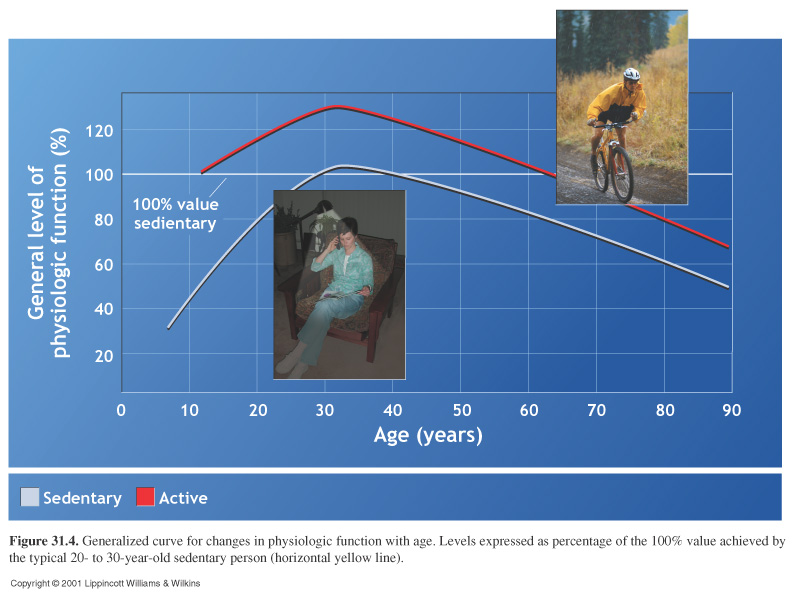 CAD Exercise Adaptations
Can participants in primary or secondary prevention programs really expect improvements?
YES

Central and peripheral CV system improvements
Skeletal muscle system improvements
CAD risk factor improvement
Diabetes Exercise Prescription
Type II: 
Blood glucose monitoring
In those taking oral hyperglycemic agents
Management of obesity (calorie expenditure)
Increased duration and frequency - 5-7 times per week
promotes weight loss and sustained increase in insulin sensitivity
Lower intensity (~50% VO2max) 
Same improvement in insulin sensitivity as higher intensities
Especially in those with retinopathy or comorbidities
Diabetes Management
Resting BP < 130/80mmHg
Exercise testing to detect silent ischemia
Keep exercise BP low (retinopathy)
Blood glucose:
Fasting levels managed
Type I – pre-exercise blood glucose >100mg/dl
Type II – pre-exercise blood glucose <300mg/dl and < 250mg/dl with ketones
Cardiorespiratory Endurance
Maximal Exercise Adaptations
Central adaptations (10-30% increase)
stroke volume, cardiac output, and VO2max
Peripheral adaptations
extraction & utilization of oxygen
occurs sooner than stroke volume changes
Submaximal Exercise Adaptations
 submaximal HR,  SV and oxygen extraction
Cardiorespiratory Endurance
Submaximal Exercise Adaptations
 submaximal HR @ same VO2
 energy expenditure at same HR
 myocardial stress during exercise
due to decreases in both HR and BP (Rate Pressure Product - RPP)
IMPORTANT for CAD patients that have a specific ischemic threshold to watch for
Rest Adaptations
 resting HR,  stroke volume
Cardiorespiratory Endurance
CAD Risk Factor Changes
Hard to predict how much is due to exercise:
individual variability
other factors - nutrition, body composition changes, etc.
Blood Lipids
increases HDL, decreased LDL &  triglycerides
Blood Pressure
reduced systolic and diastolic BP
Resistance Training
Goals:
improve muscular strength and endurance, maintain lean mass during weight loss, maintain or improve function with aging
15-30% improvements in muscle strength and endurance
depending on training volume and initial values
Health-related improvements
support changes from cardiorespiratory training exercise
maintaining functional independence with age
Exercise and Type 1 Diabetes
Why We Lose Strength With Age
 Fast-twitch (Type II) fibers 
 Fiber size – reaches max size at 20 years old
can be maintained to through age 60
 Distinction between Type I & II fibers (Collateral Sprouting)
 Injury & inflammatory response
 Capillarization – changes muscle blood flow
 Metabolic enzymes
 Protein synthesis rates
calcium channels for SR-Ca++ release
 Motor units with age 
-1% per yr in 30’s
 Muscle contraction velocity
Resistance Training Improves Strength in Elderly
81-93 year olds were tested 
Given a high intensity resistance training program
3x/week for 8 weeks
RESULTS:
leg strength  147 - 180%
gait velocity  48%  (distance/stride of walking)
stair climb power  28%
thigh muscle area  11%
Fiatarone et al., JAMA, 1990; Fiatarone et al., NEJM, 1994
Why We Lose Strength With Age
 Fast-twitch (Type II) fibers 
 Fiber size – reaches max size at 20 years old
can be maintained to through age 60
 Distinction between Type I & II fibers (Collateral Sprouting)
 Injury & inflammatory response
 Capillarization – changes muscle blood flow
 Metabolic enzymes
 Protein synthesis rates
calcium channels for SR-Ca++ release
 Motor units with age 
-1% per yr in 30’s
 Muscle contraction velocity
Joint Health
Rheumatism
Pain & stiffness in joints & muscles
Arthritis
Rheumatic diseases that affect synovial joints
Osteoarthritis
Degenerative arthritis
Rheumatoid arthritis
Inflammatory arthritis, immune system
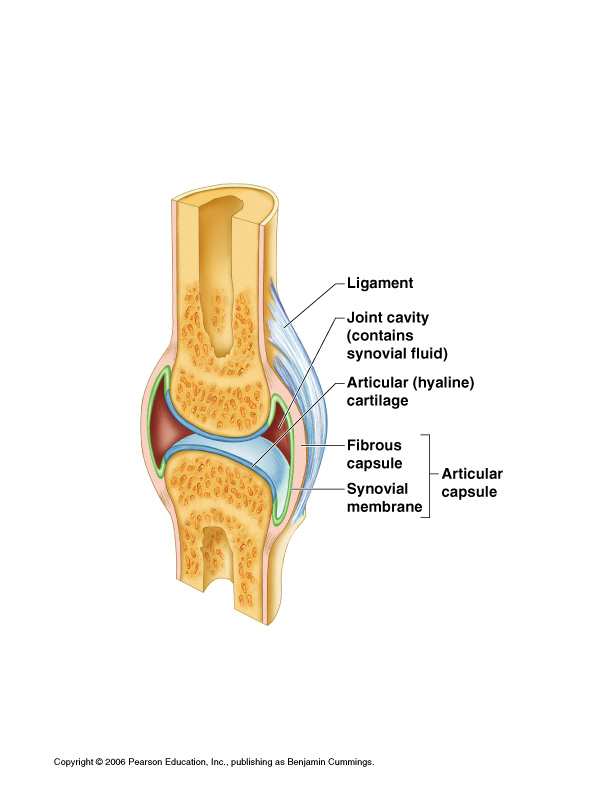 Osteoarthritis
A degenerative joint disease: 
	changes in the underlying 	bone to changes in the 	hyaline cartilage of the 	synovial joints
Symptoms include:
	-inflammation
	-ligament laxity
	-weak muscles 
	around the joint
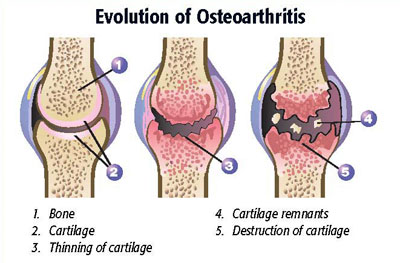 Sarcopenia
Literally means:  poverty of flesh
Sarcopenia is the term used to describe the age-associated changes to skeletal muscle
10% loss in mass by age 50
50% loss in mass by age 80
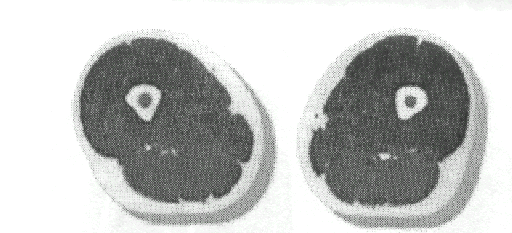 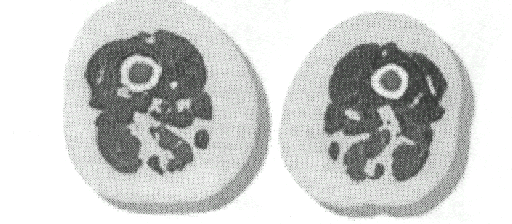 Ex: Age 25 / athlete
Ex: Age 64 / sedentary